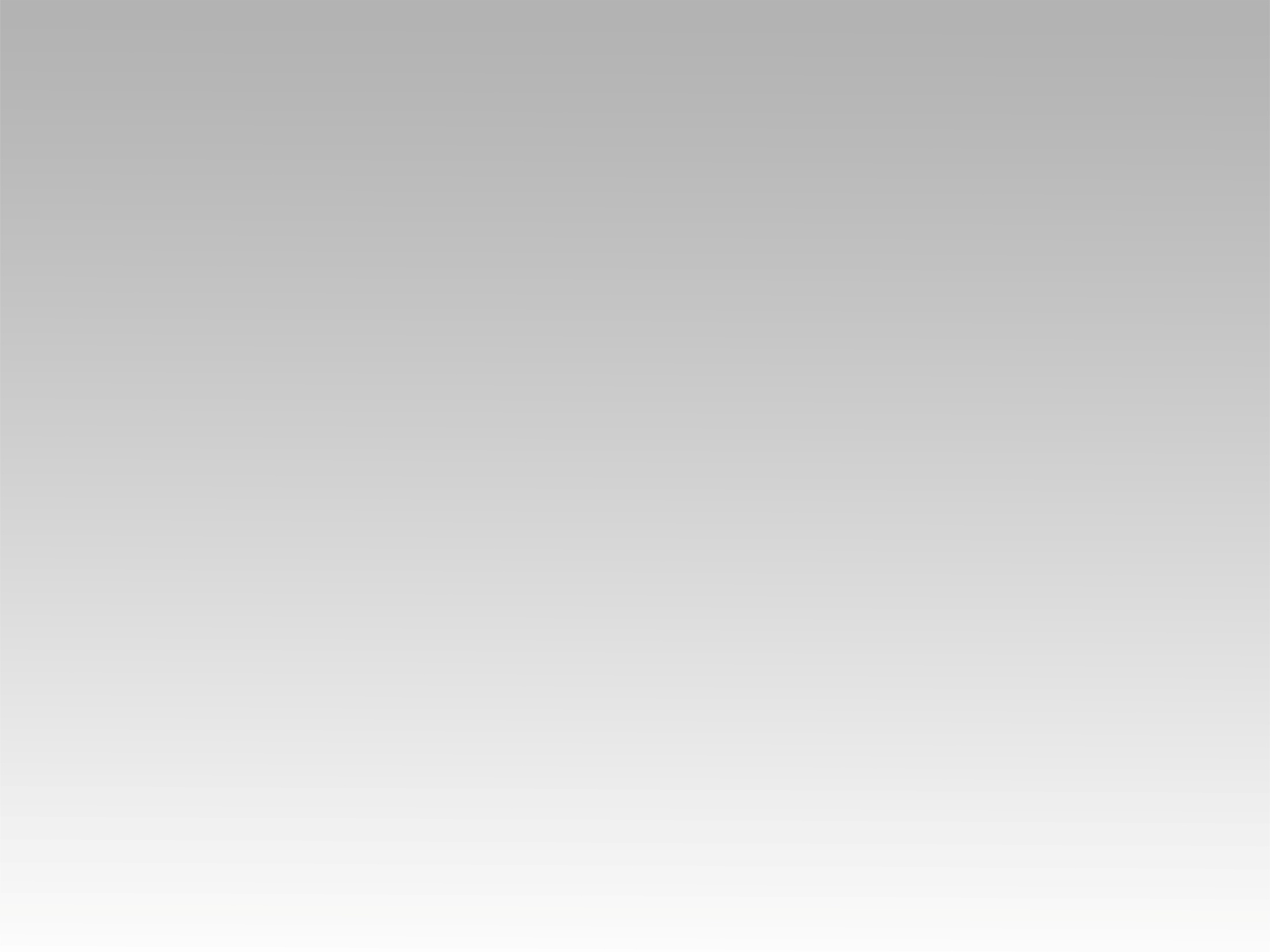 تـرنيــمة
إعلن ذاتك ومجدك
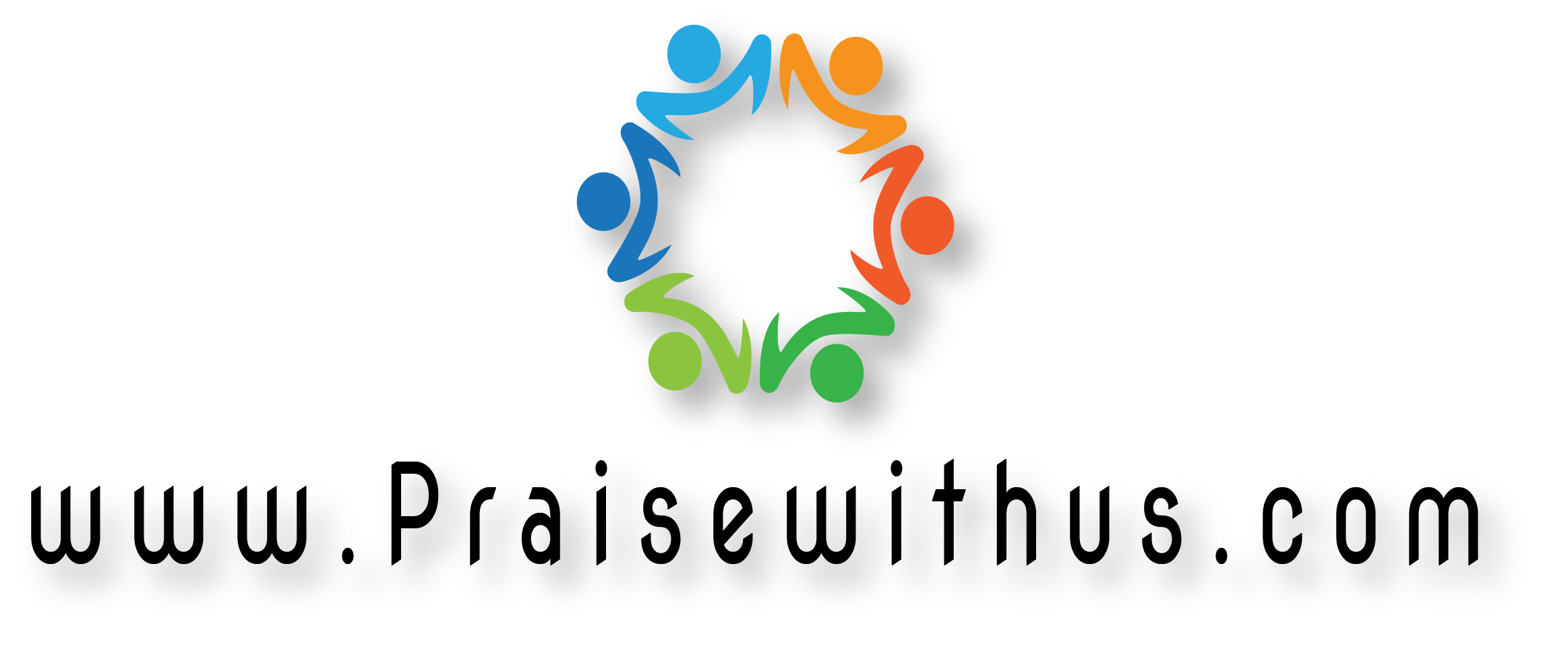 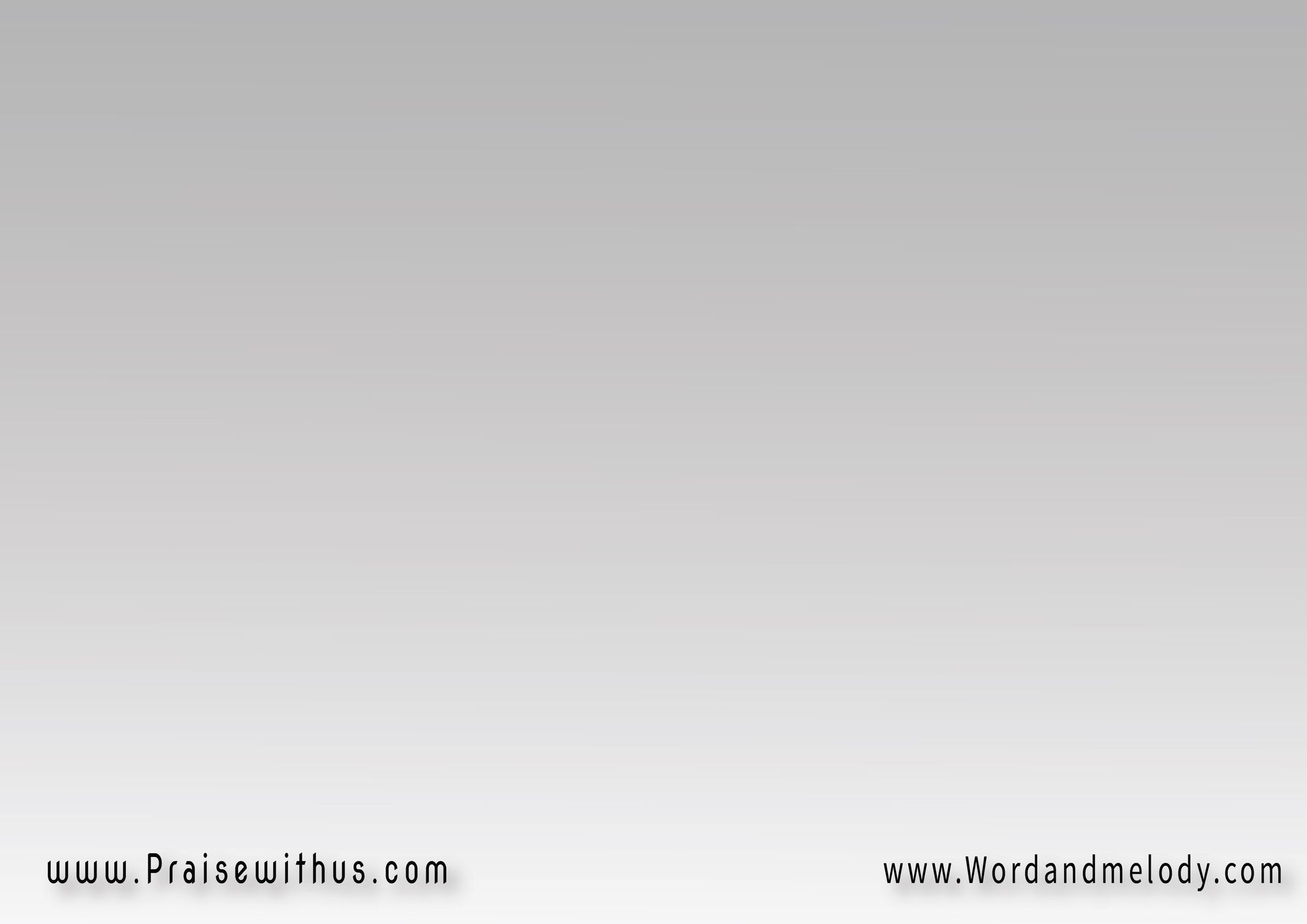 إعلن ذاتك ومجدكوتمم لينا وعدكونشوفك في وسطيناودوقنا من شهدك
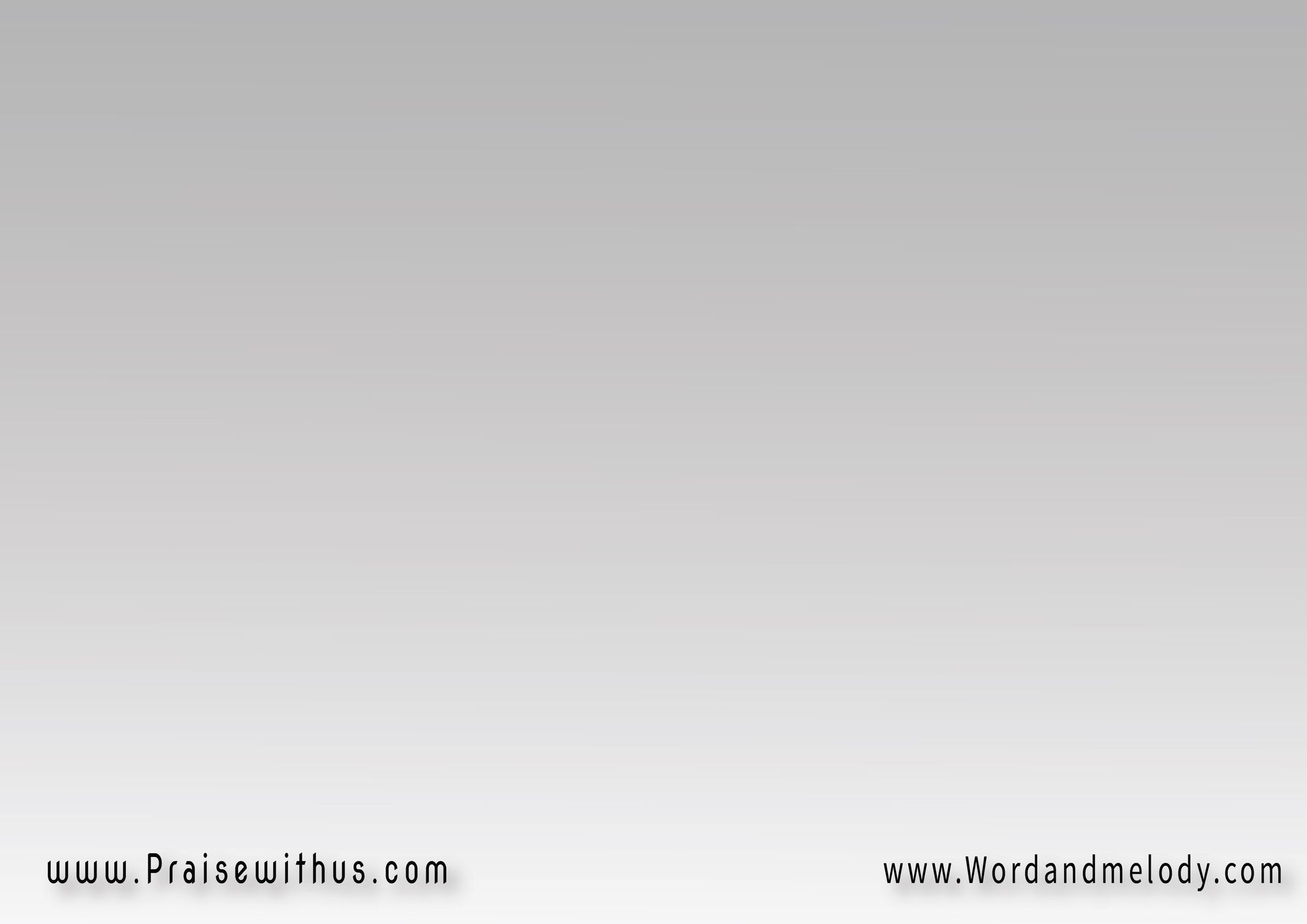 هللي نفسي وغنيوعد حبيبي بيطمنيهو معايا وأنا معاهوشايل همي عني
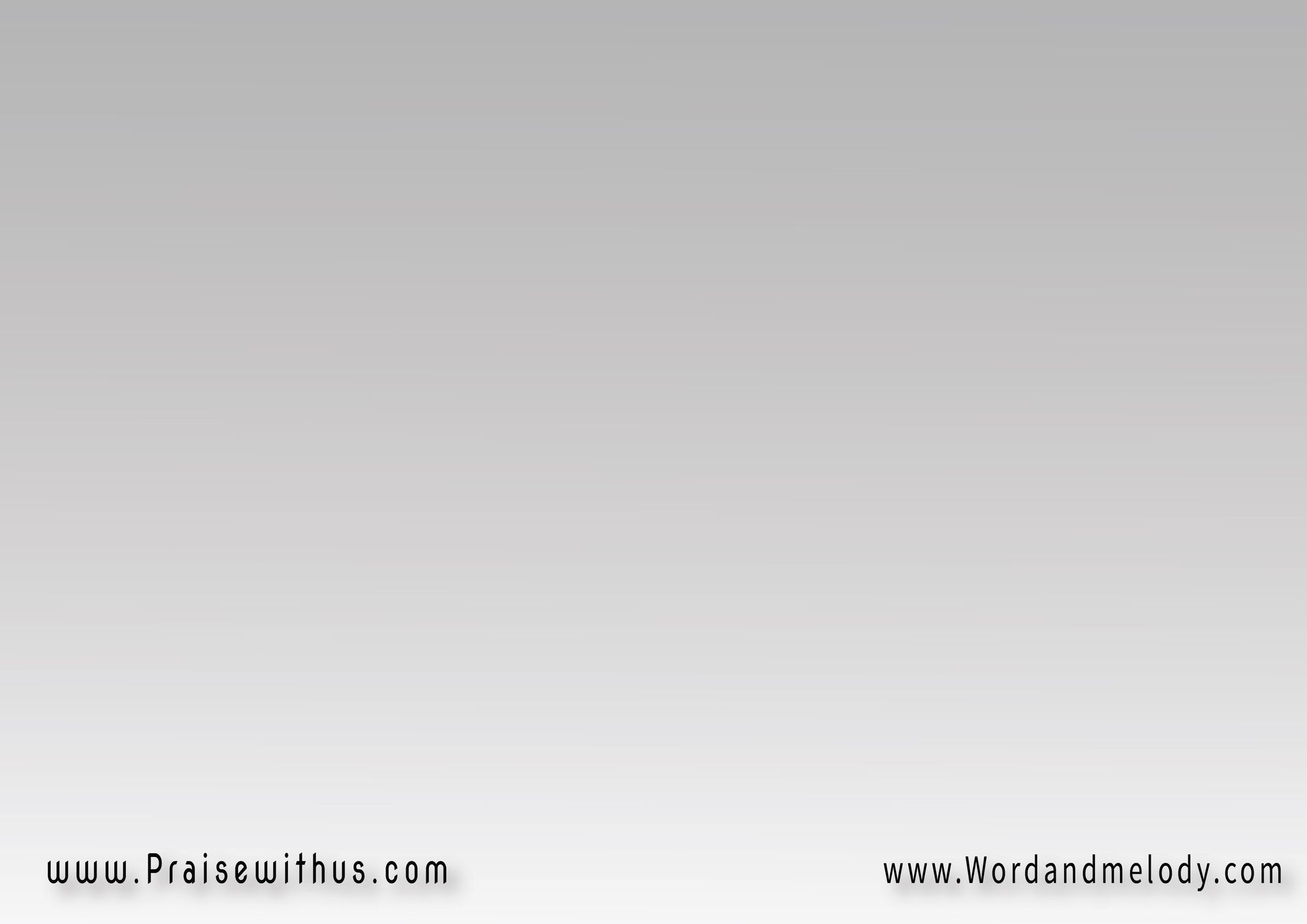 إعلن ذاتك ومجدكوتمم لينا وعدكونشوفك في وسطيناودوقنا من شهدك
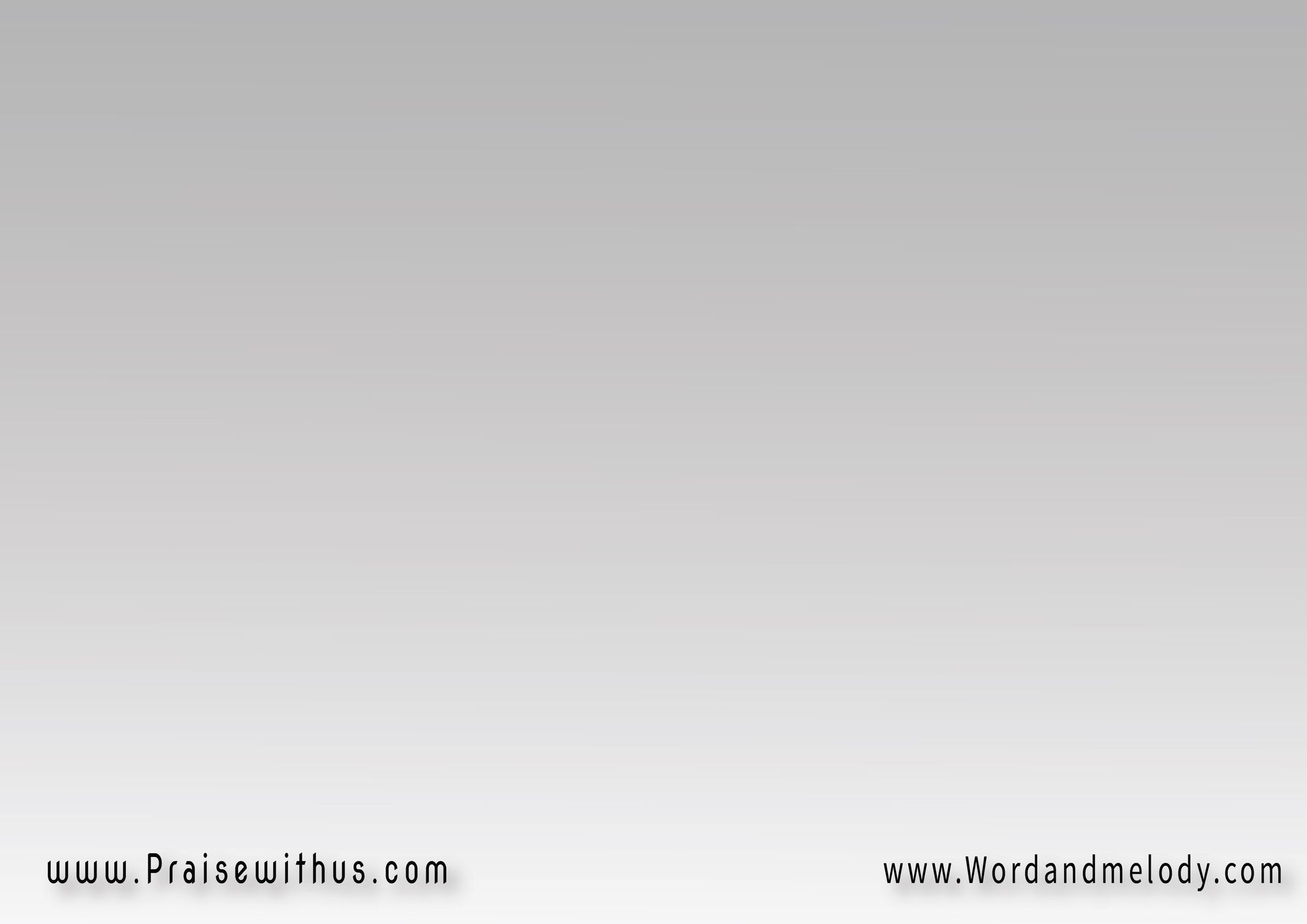 حضورك سر فرحناعزانا وإنشراحنايا مظلل بالحب عليناوأنت منور مطرحنا
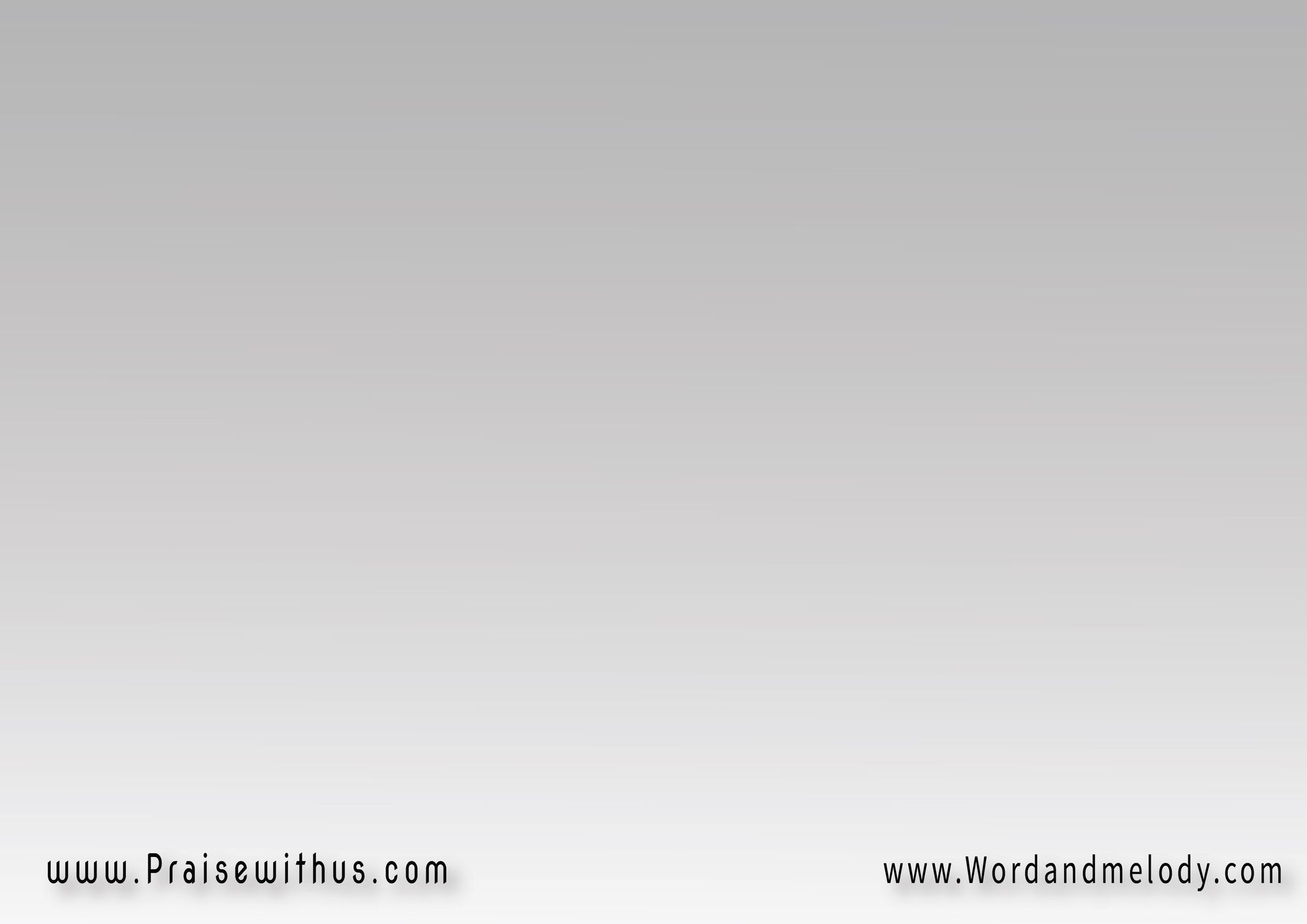 إعلن ذاتك ومجدكوتمم لينا وعدكونشوفك في وسطيناودوقنا من شهدك
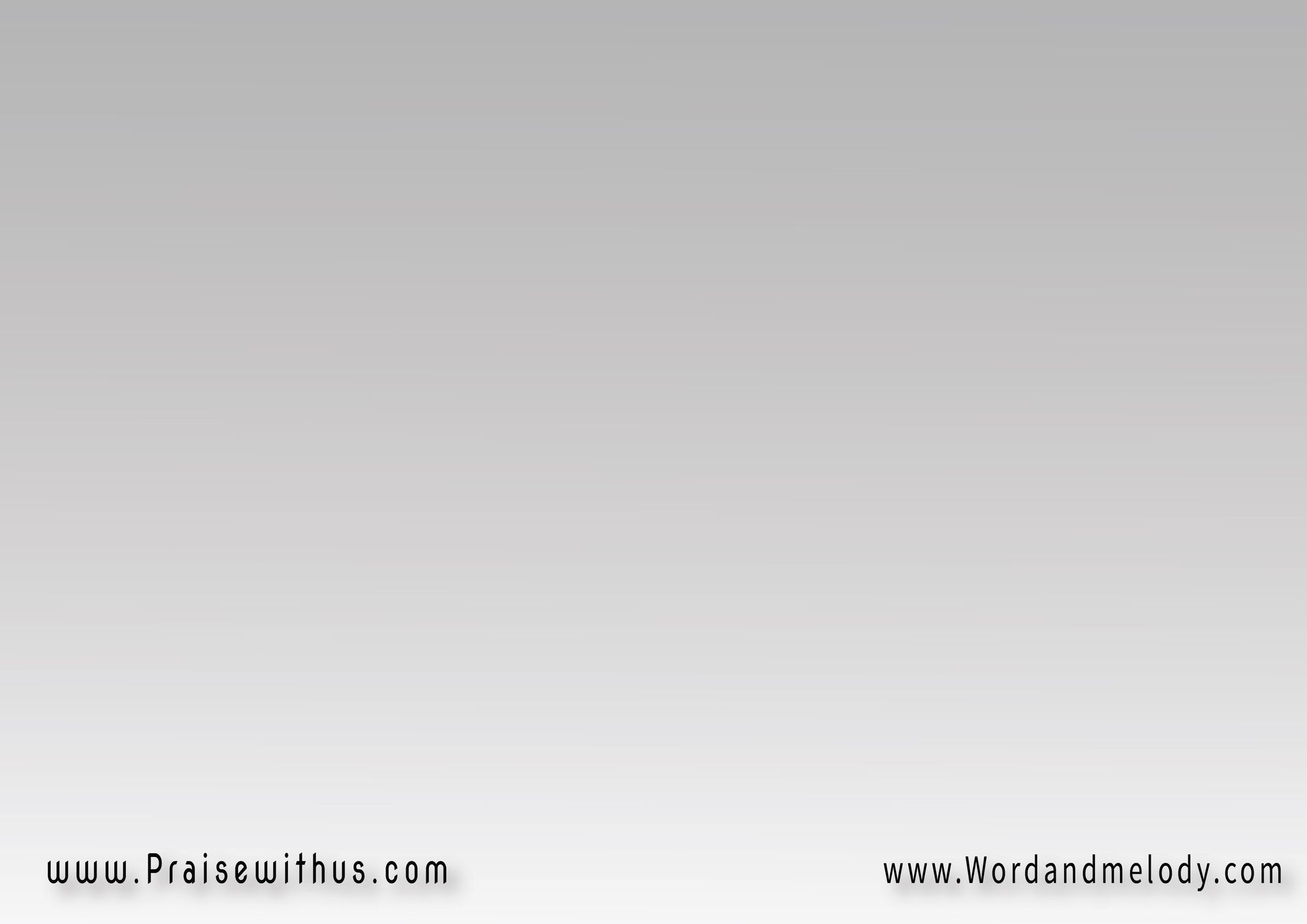 وآدي كنيستك بتحييكوبترفعك وتعليكيا أغلى الكل عليناأنت لينا وإحنا ليك
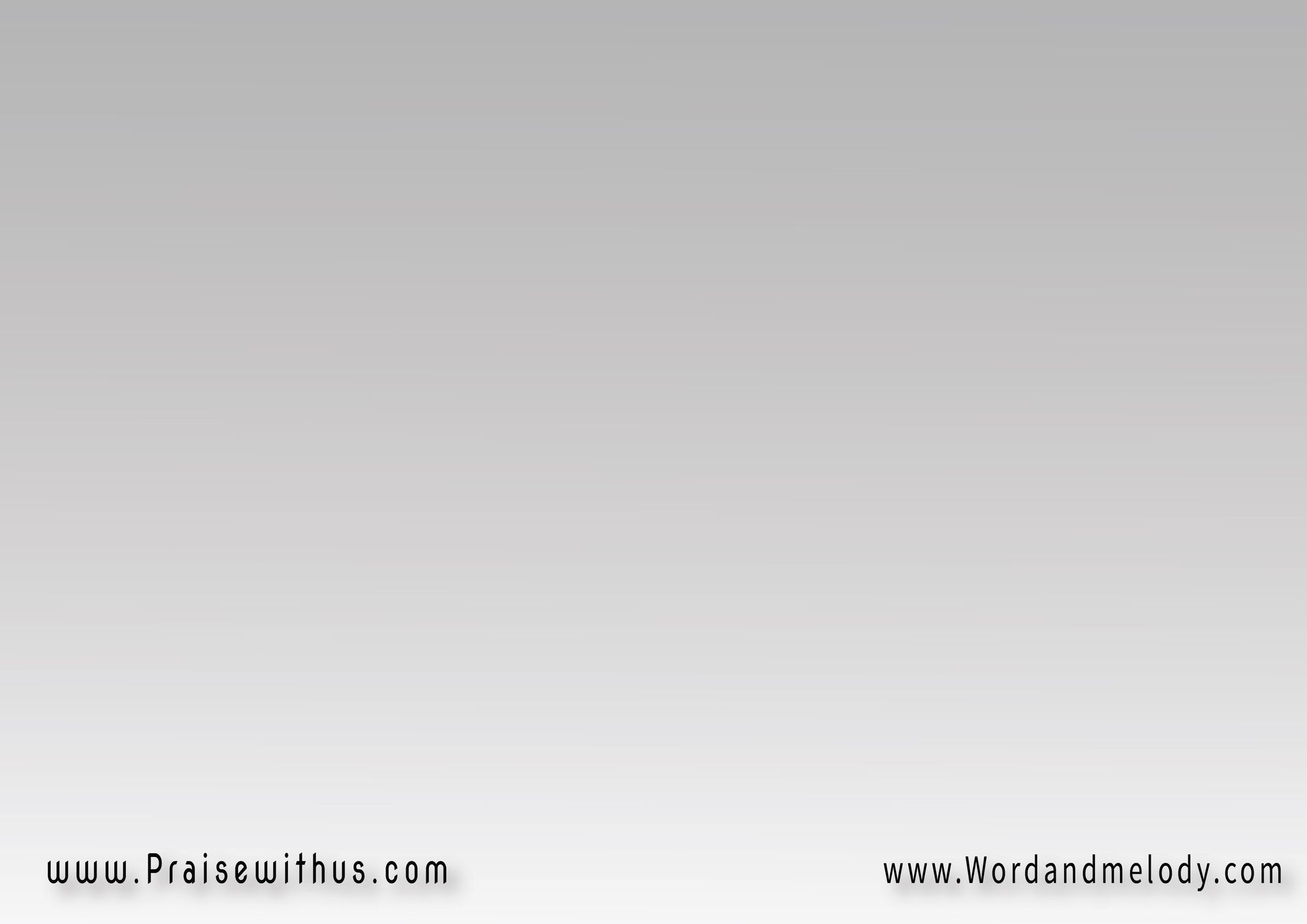 إعلن ذاتك ومجدكوتمم لينا وعدكونشوفك في وسطيناودوقنا من شهدك
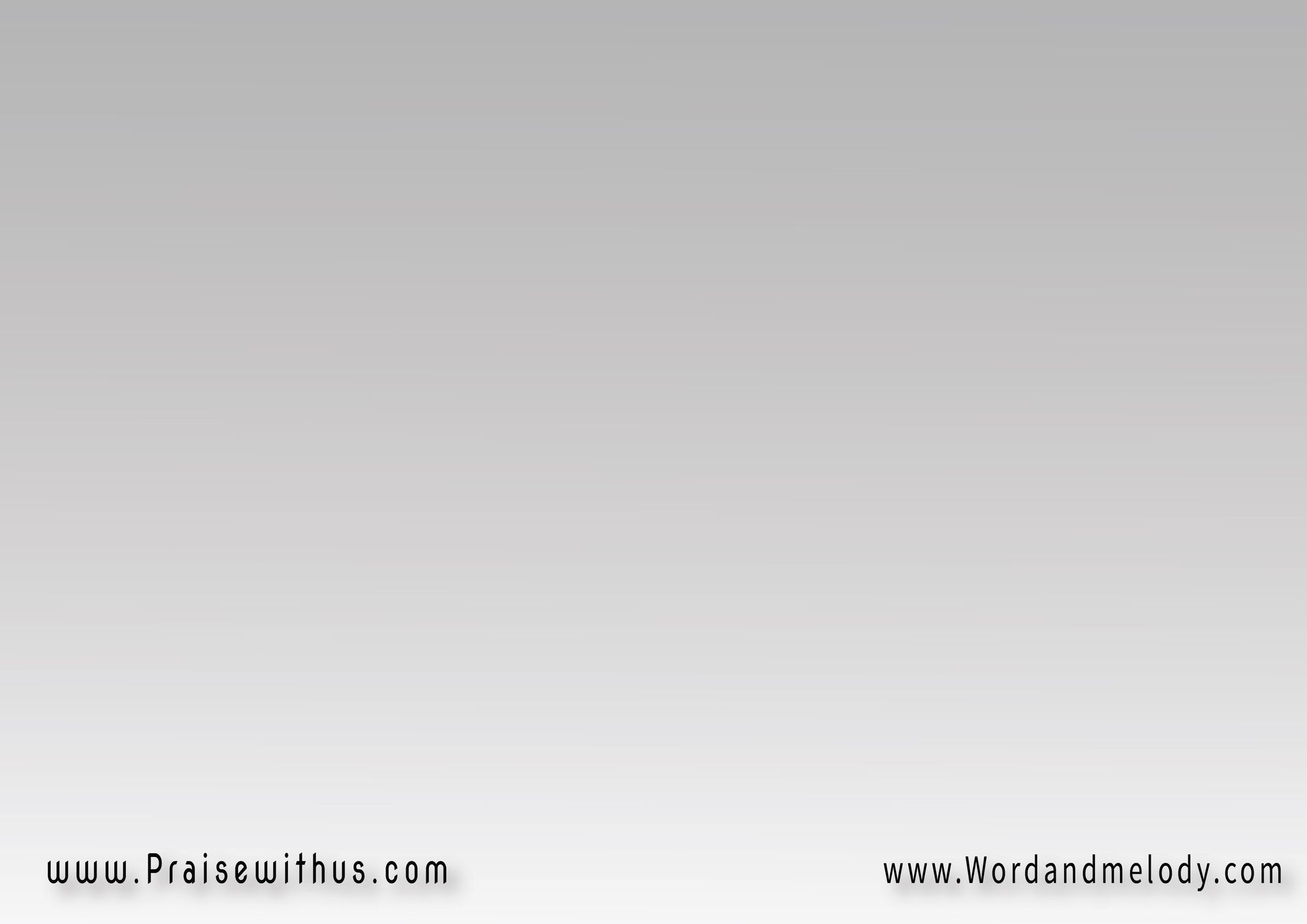 مد يدك للشفاواجري باسم يسوع آياتوأعطي لاسمك مجداًواصنع بيننا معجزات
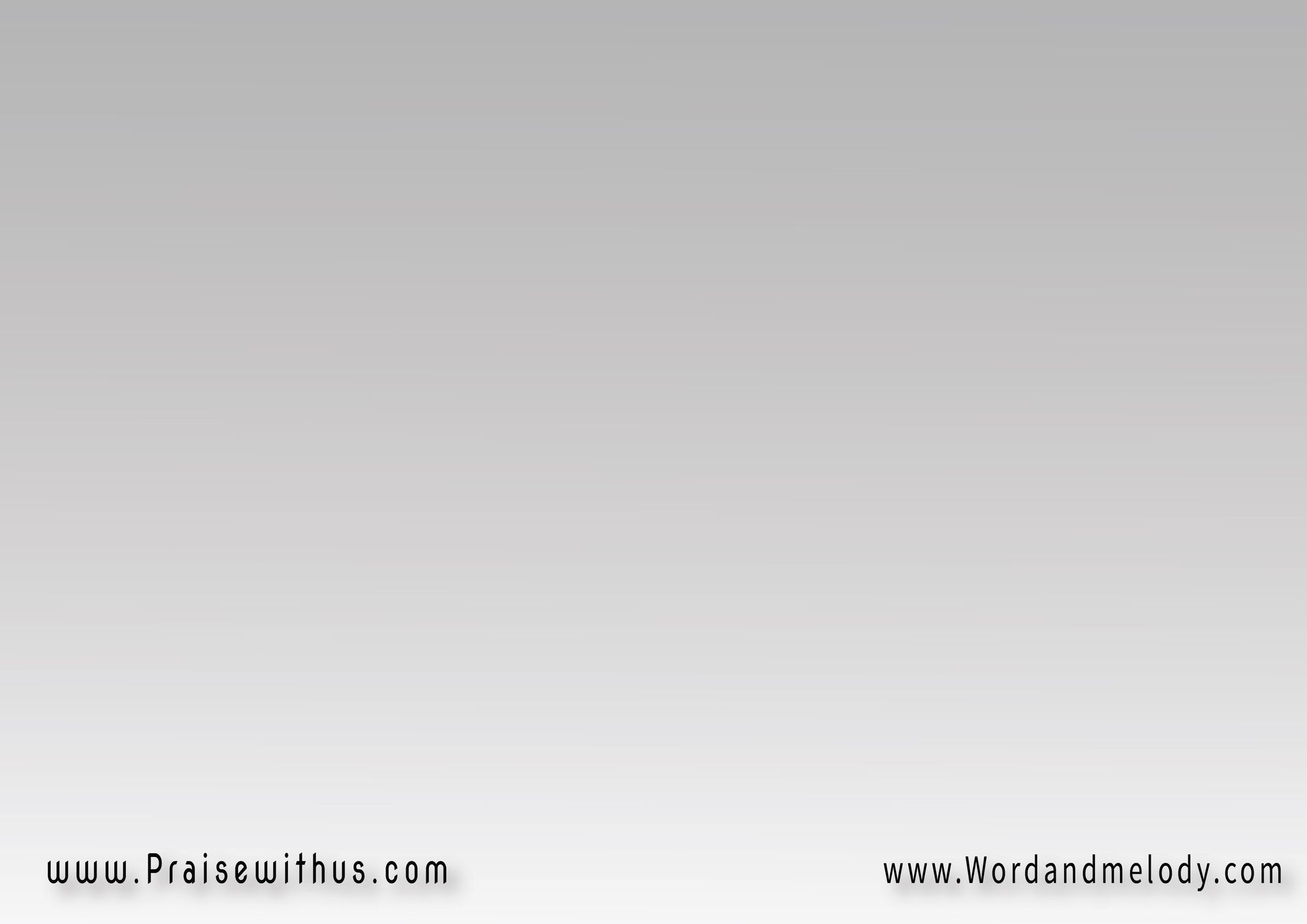 إعلن ذاتك ومجدكوتمم لينا وعدكونشوفك في وسطيناودوقنا من شهدك
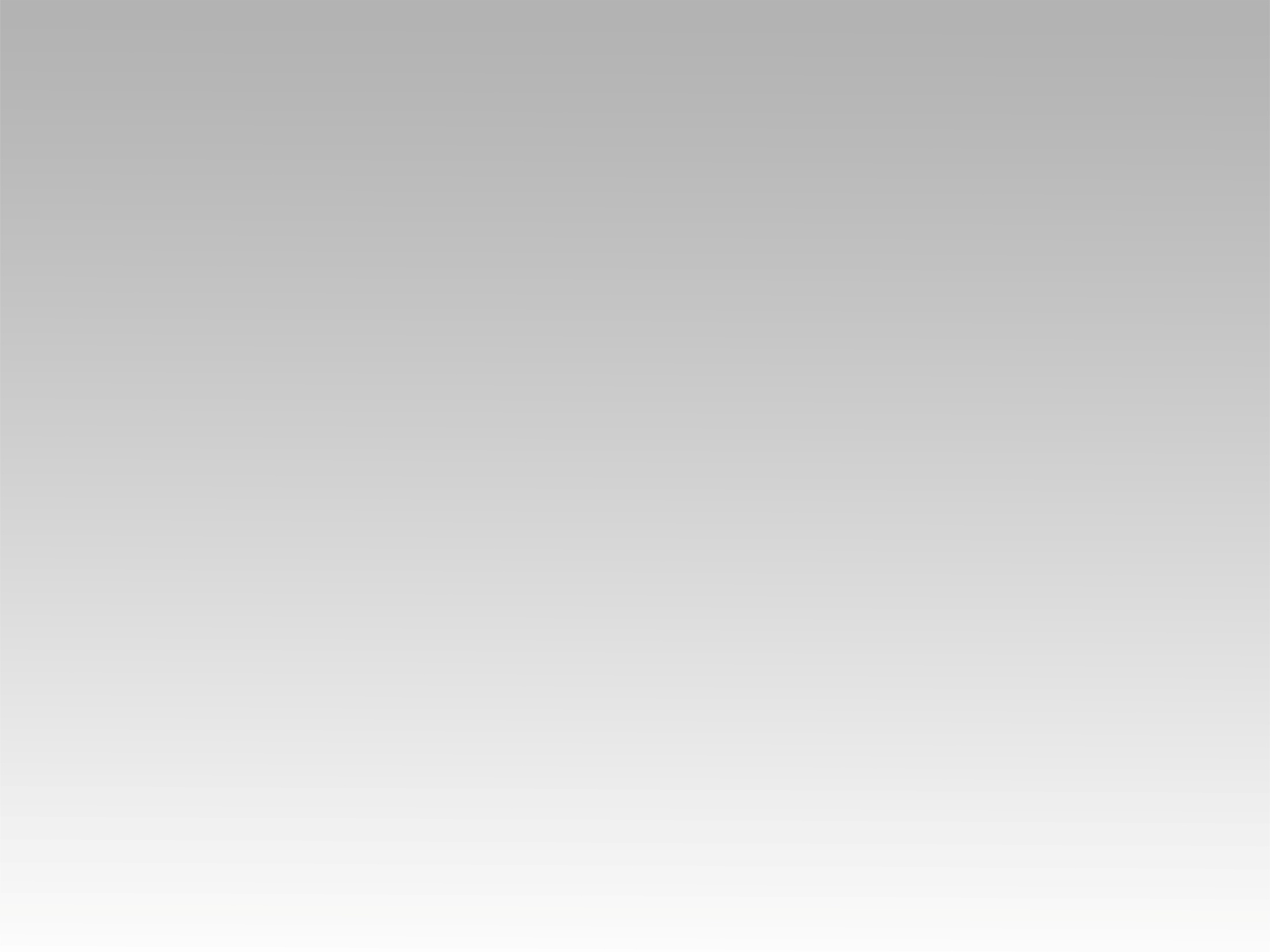 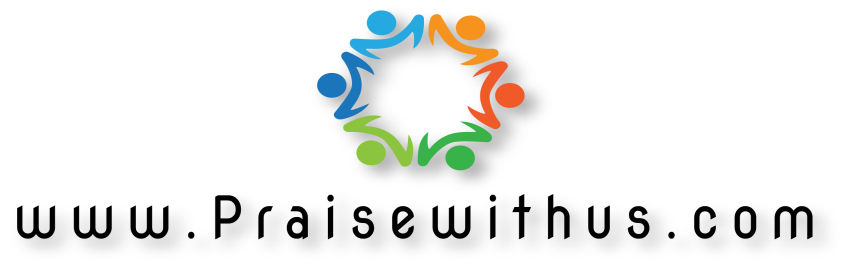